Mariano Guadilla Barciela
Medidas a incluir en el Plan de Convivencia de un Centro de Formación Profesional
CONSIDERACIONES GENERALES DEL TRABAJO
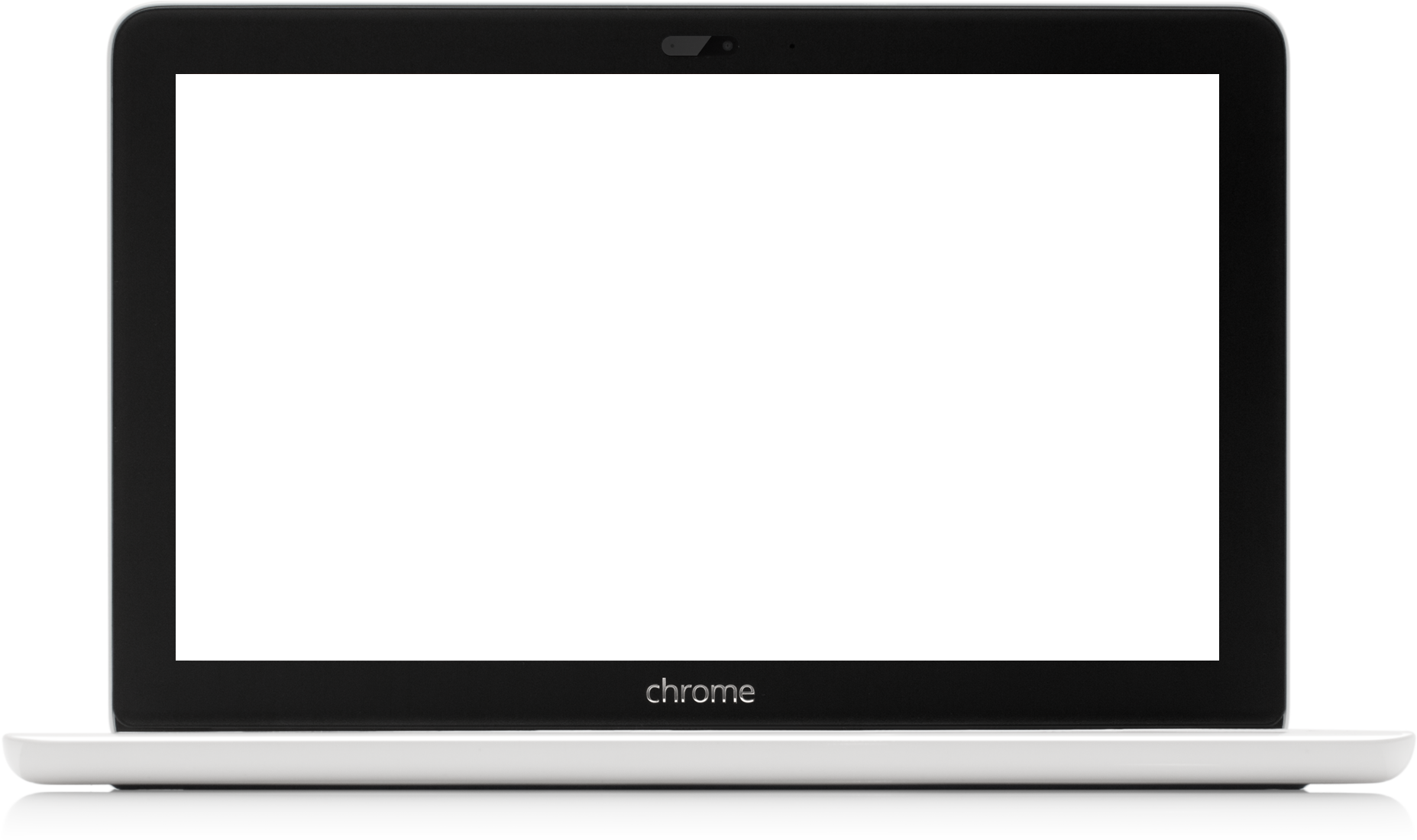 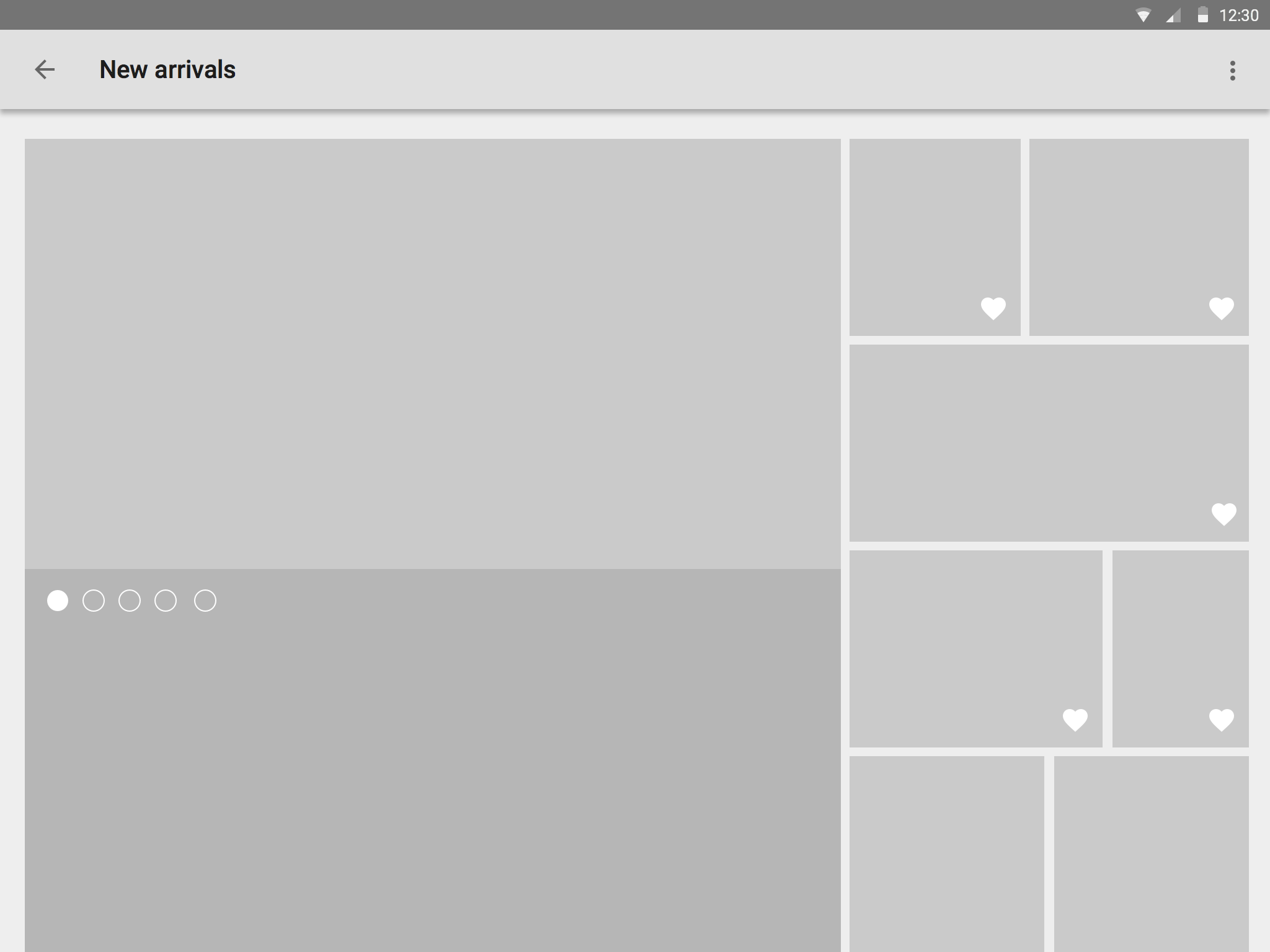 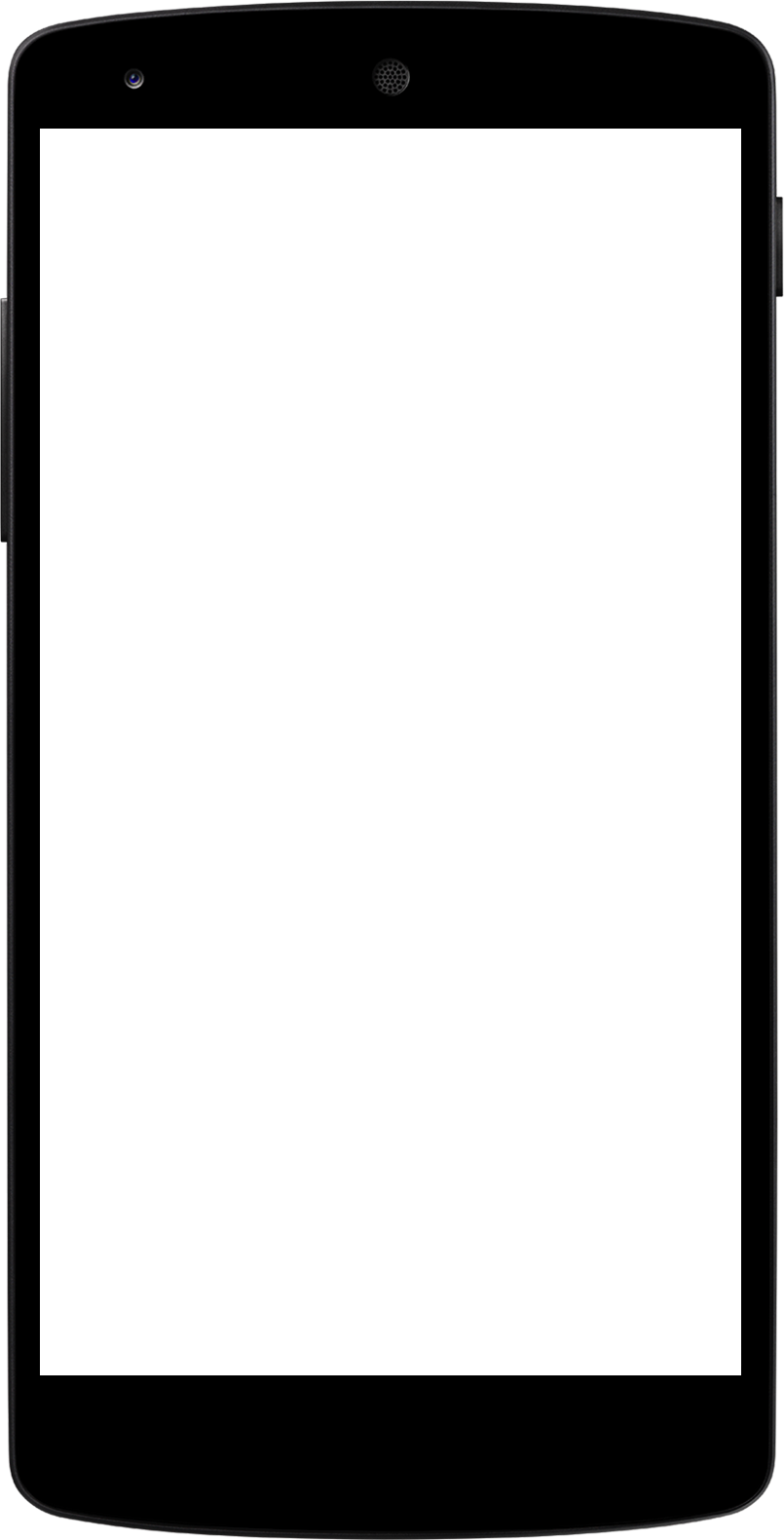 Con este trabajo se pretende establecer las líneas de actuación generales contra el ciber-acoso en un intituto de Formación Profesional.
Estas líneas se desarrollarían posteriormente para ser incluidas en el Plan de Convivencia. (Este apartado no está incluido en el presente trabajo)
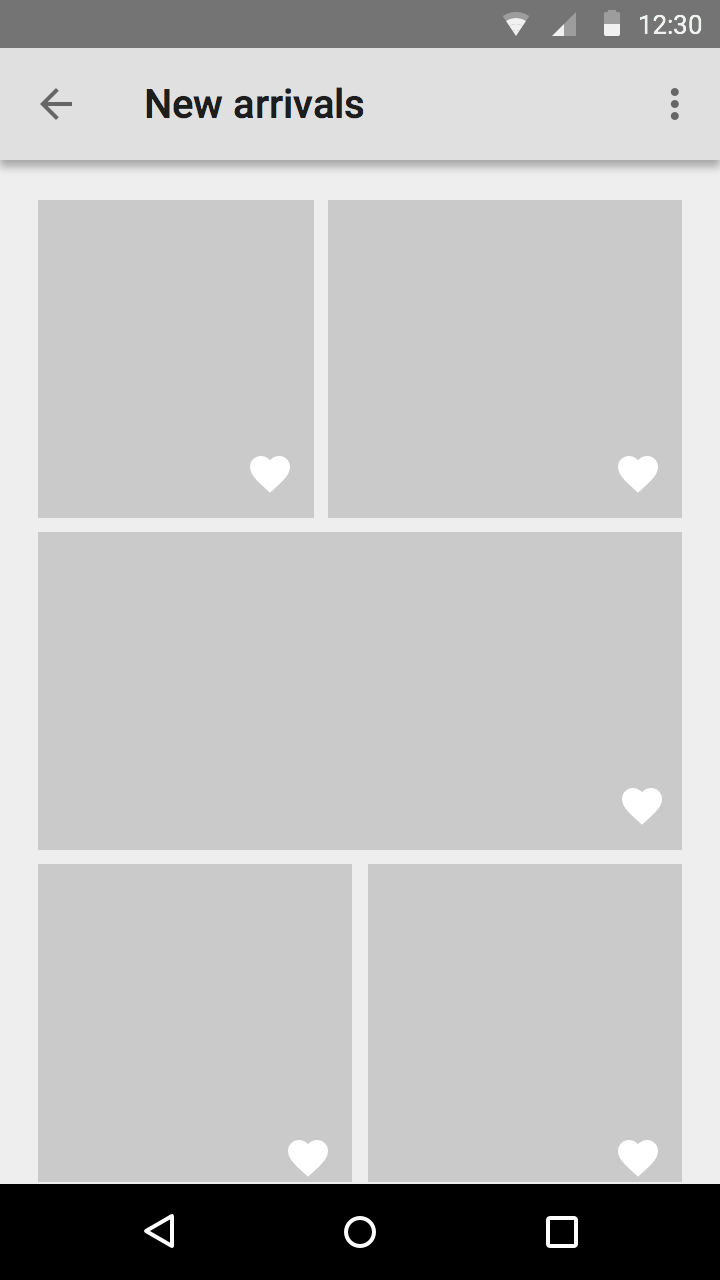 CONSIDERACIONES PREVIAS
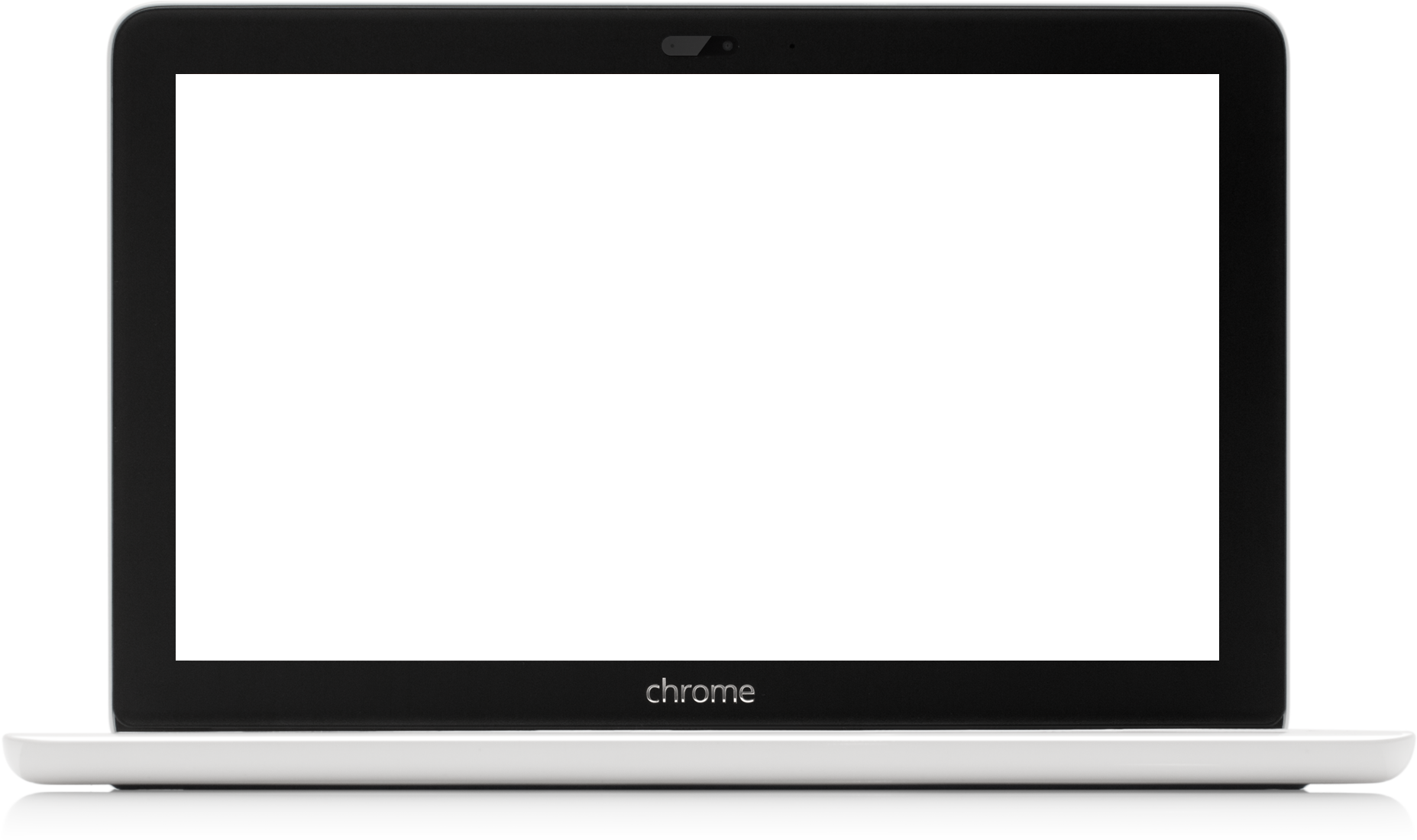 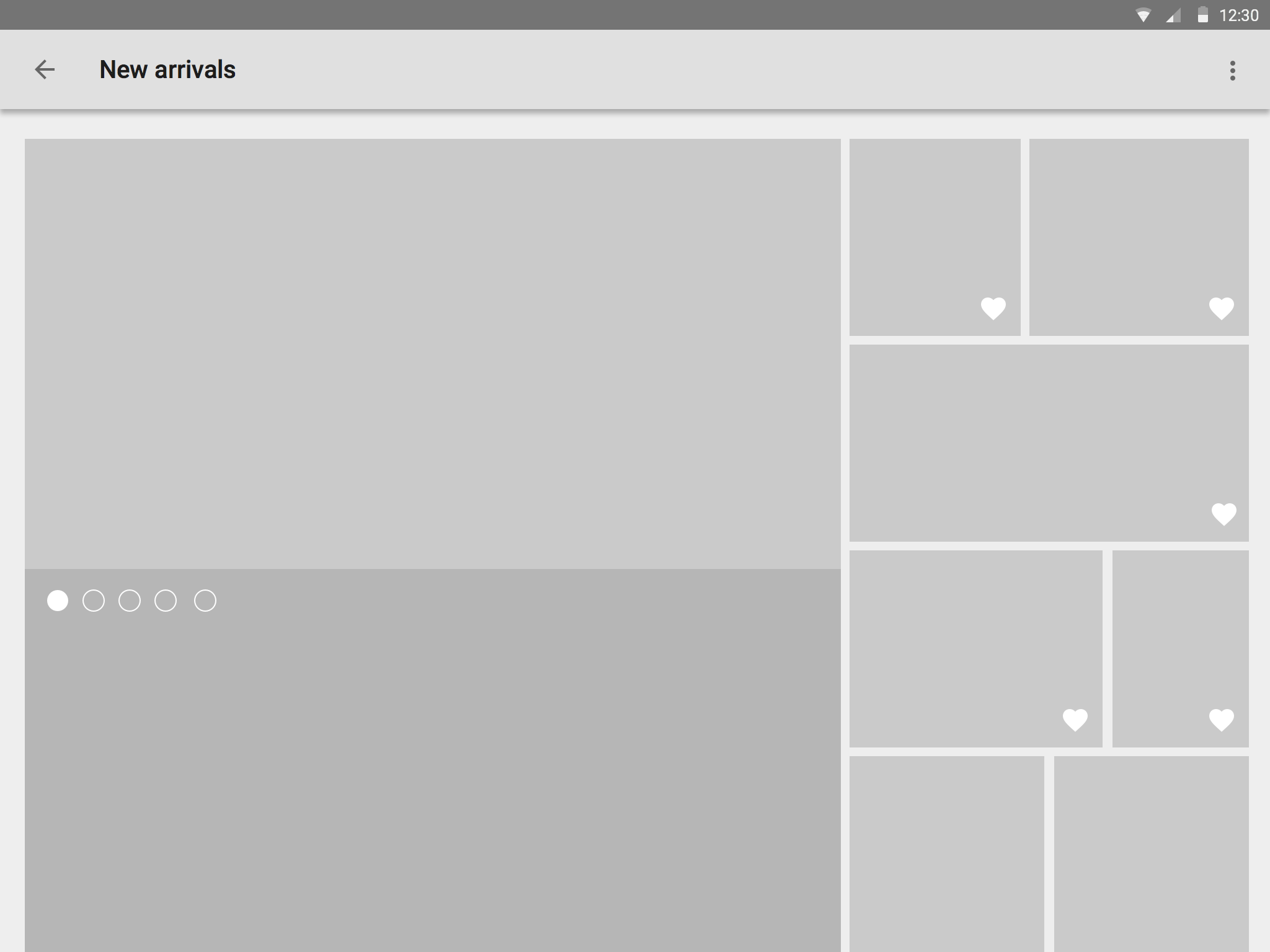 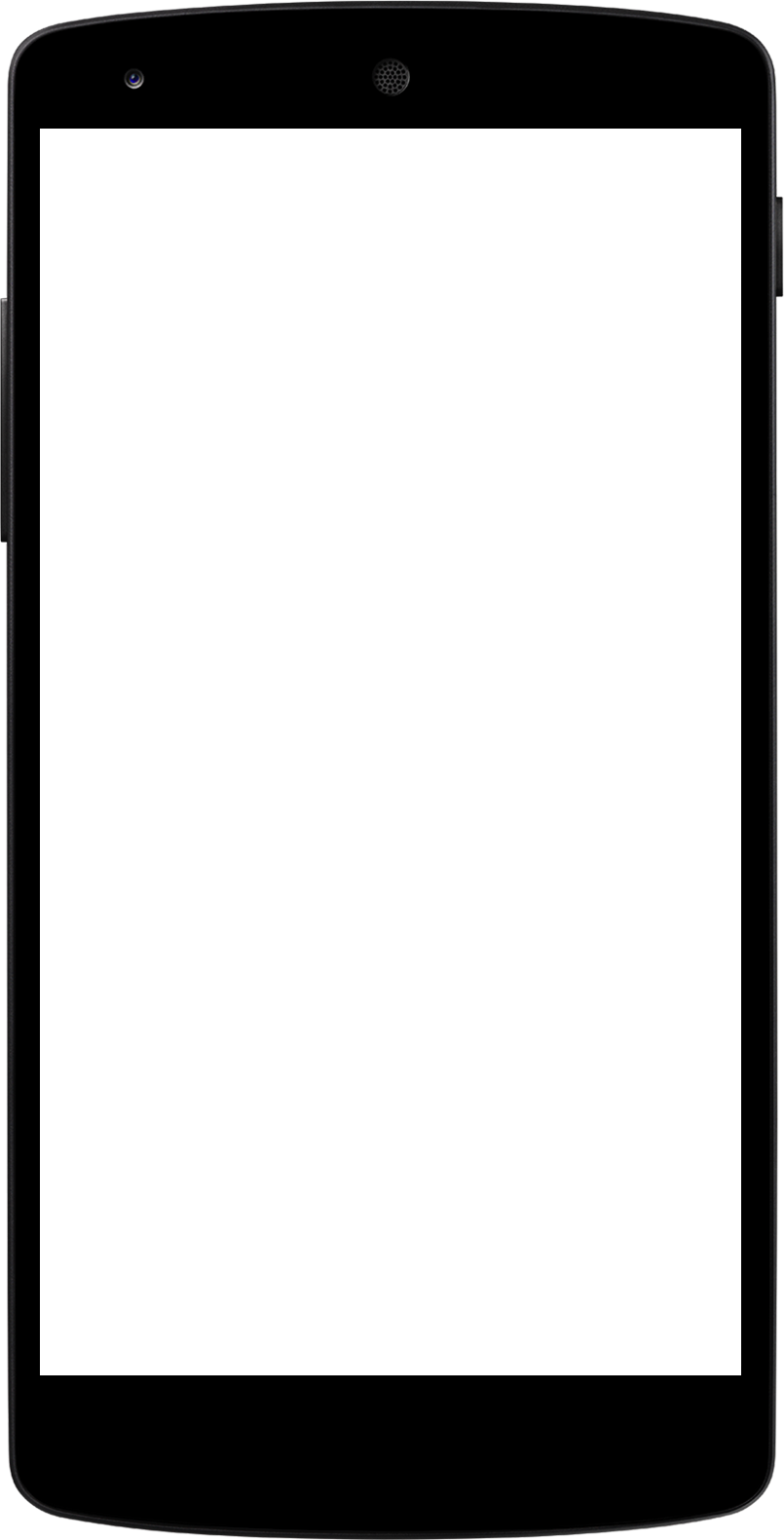 INSTITUTO DE FORMACIÓN PROFESIONAL
EDAD DE LOS ALUMNOS DESDE 15 AÑOS EN ADELANTE
ESTUDIOS COMPRENDIDOS:
FORMACIÓN PROFESIONAL BÁSICA
CICLOS DE GRADO MEDIO
CICLOS DE GRADO SUPERIOR
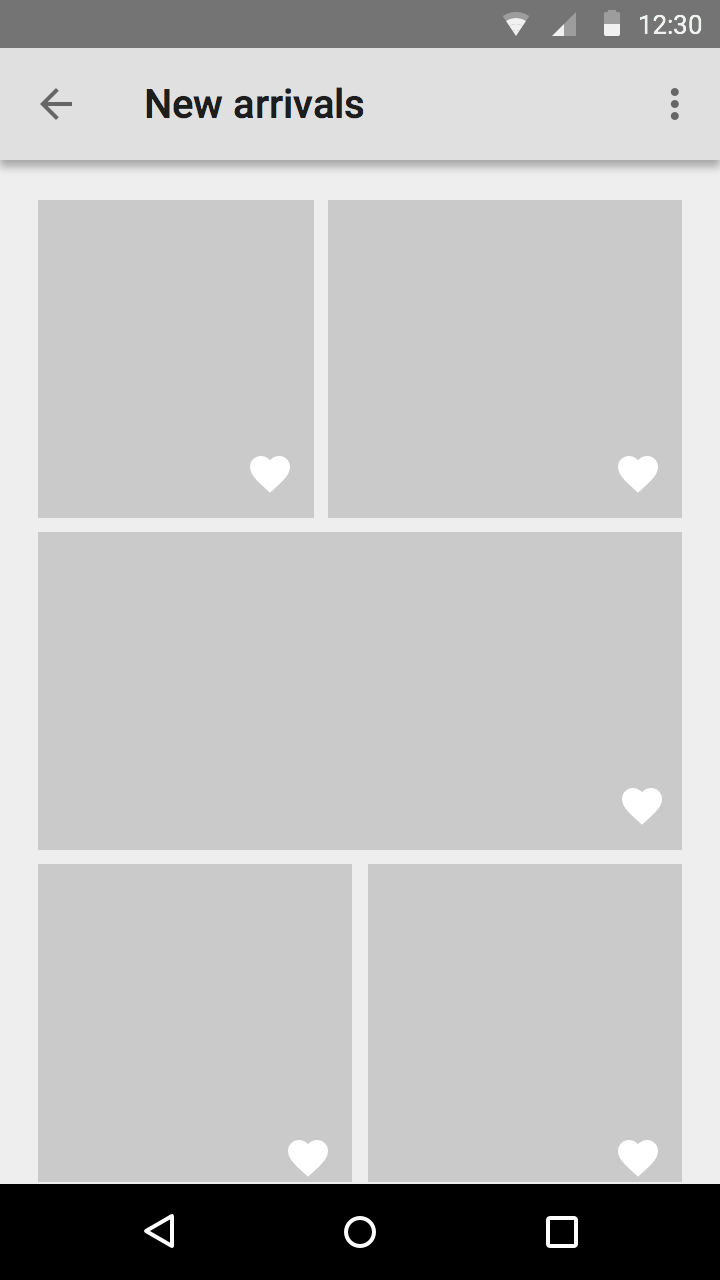 PROCESO DE TRABAJO
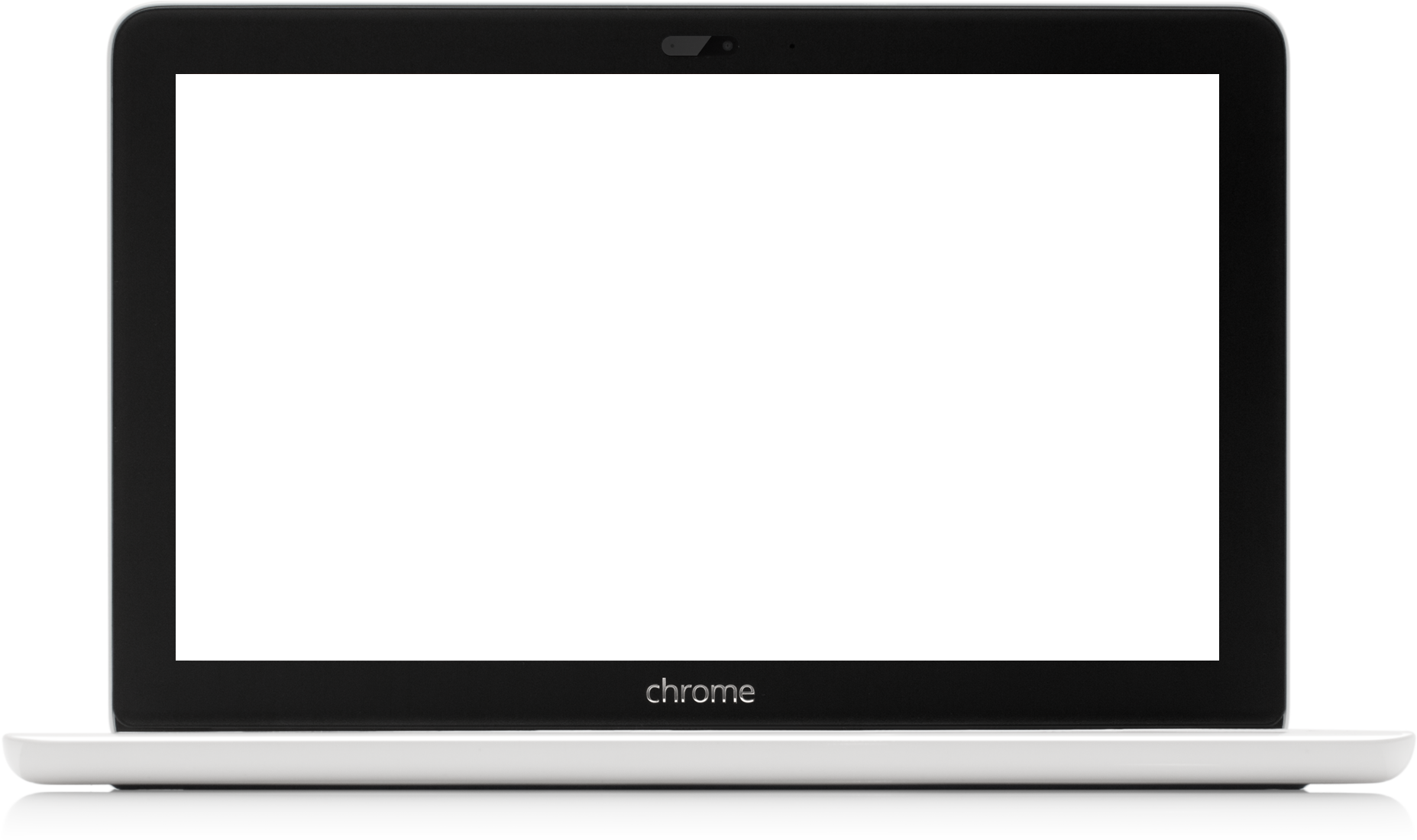 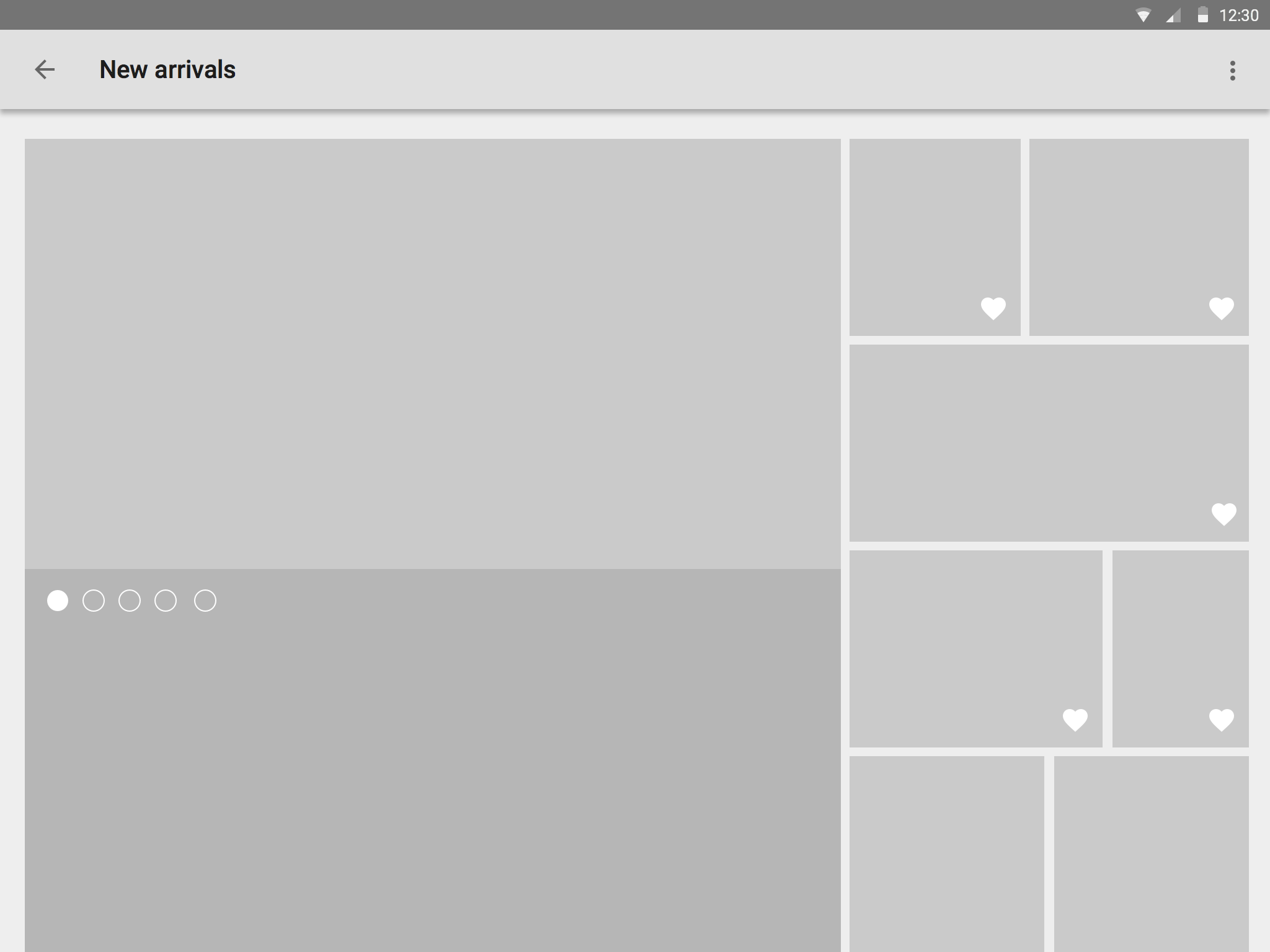 Se recogerán medidas por niveles para integrarlas dentro del Plan de Convivencia de Centro.
Se establecerán un proyecto integrador del Centro: 
ASIGNACIÓN DE MENTORES
Se establecerán un proyecto específico con los alumnos mas sensibles del Centro (FPB):
SISTEMAS DE DENUNCIA ANÓNIMA
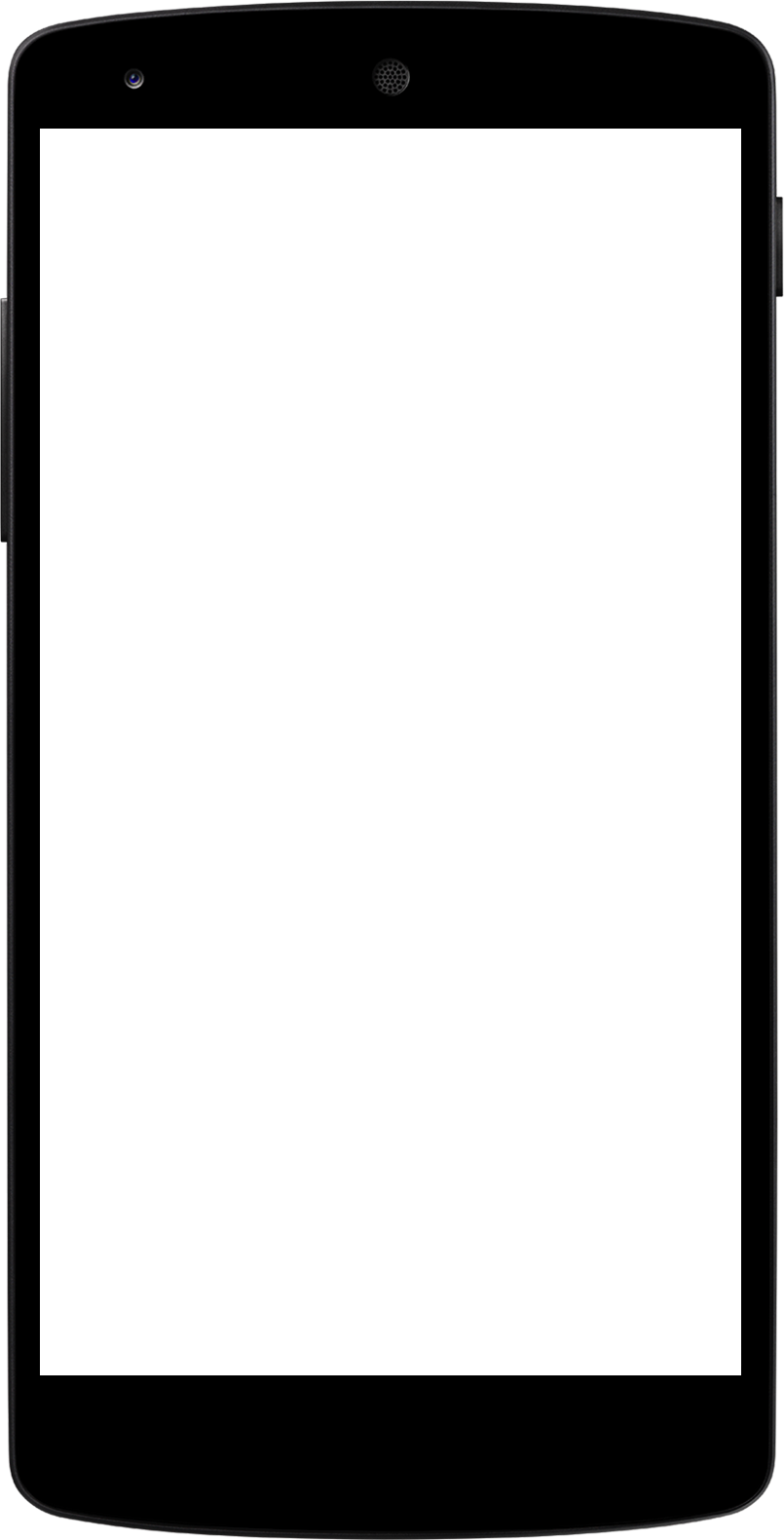 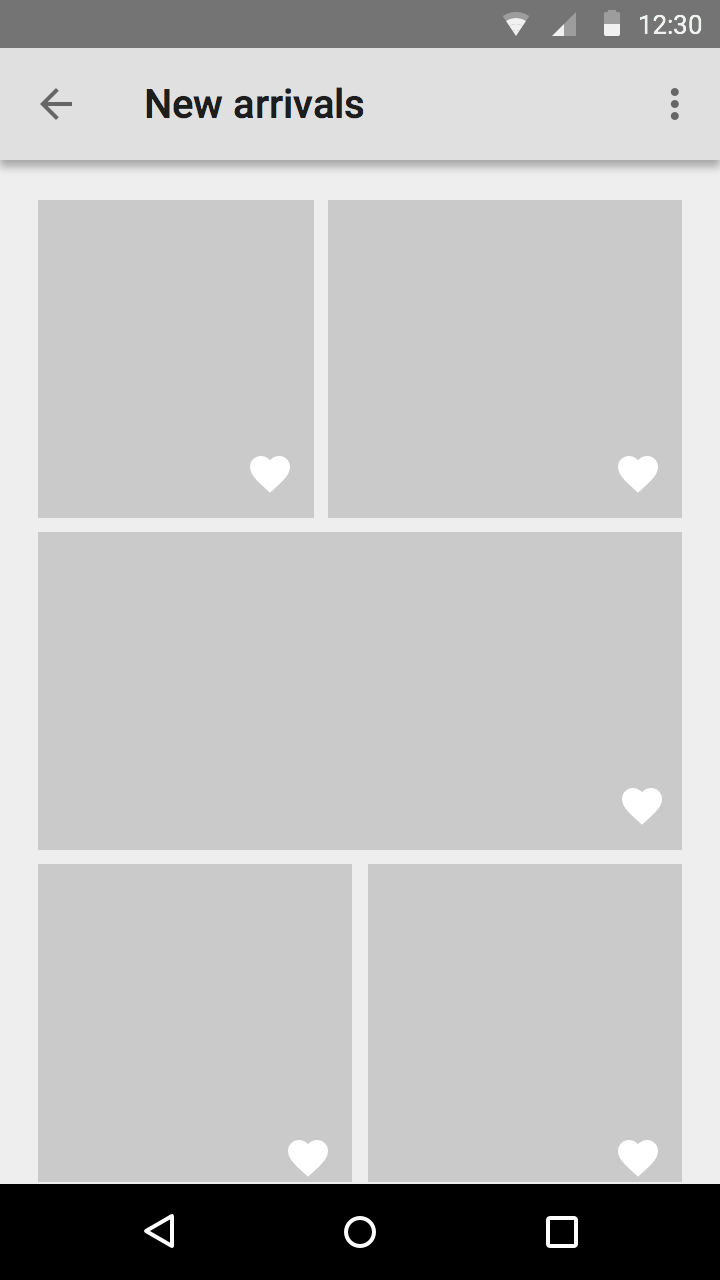 Nivel A: Formación Profesional Básica
Edades menores de 18 años
Nivel B: Ciclos de Grado Medio
Edades alrededor 18 años
Nivel C: Ciclos de Grado Superior
Edades superiores de 18 años
MEDIDAS POR NIVELES ACADÉMICOS
(EDAD DEL ALUMNADO)
NIVEL A: MEDIDAS A INCLUIR EN EL PLAN DE CONVIVENCIA PARA EL NIVEL DE FORMACIÓN PROFESIONAL BÁSICABÁSICA
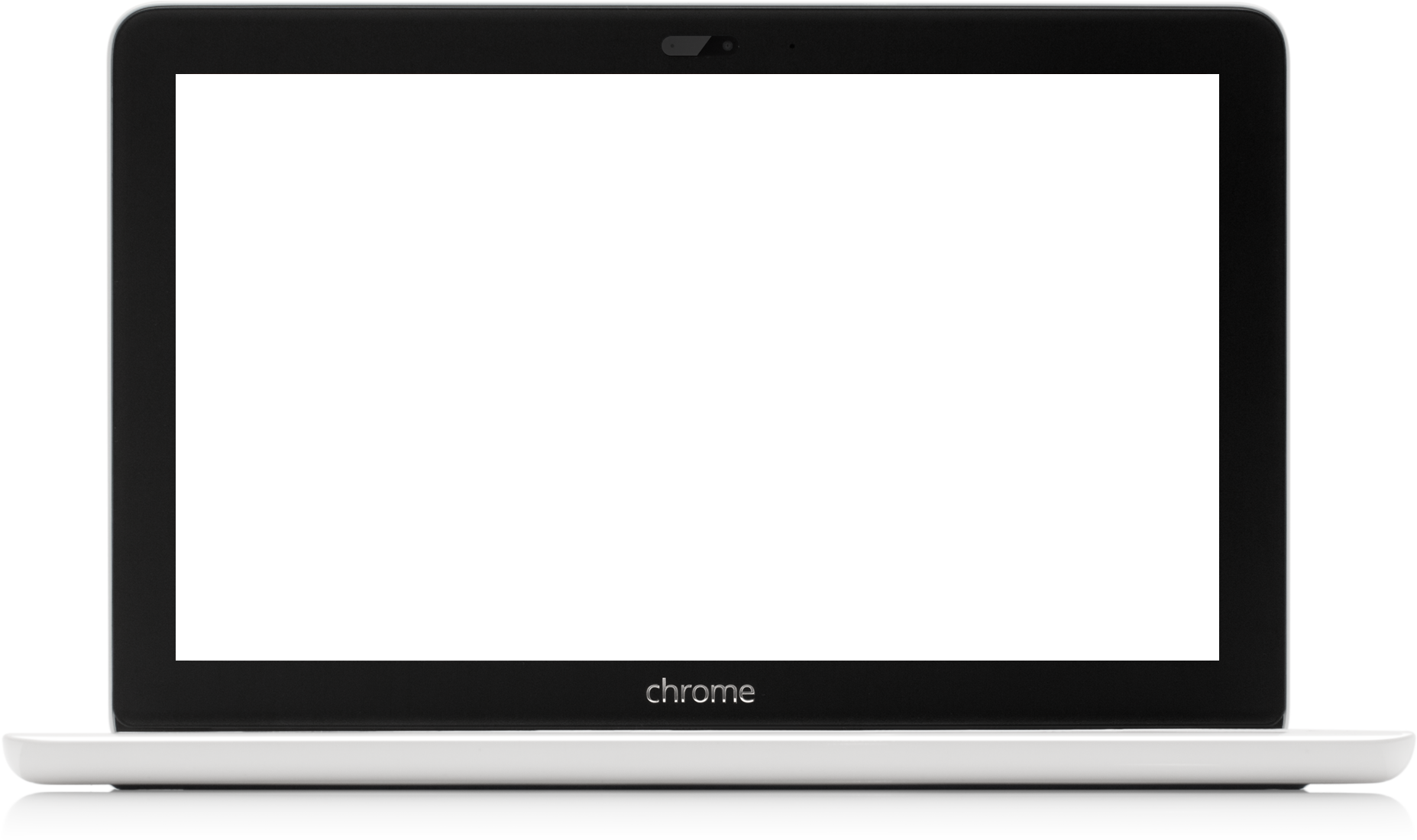 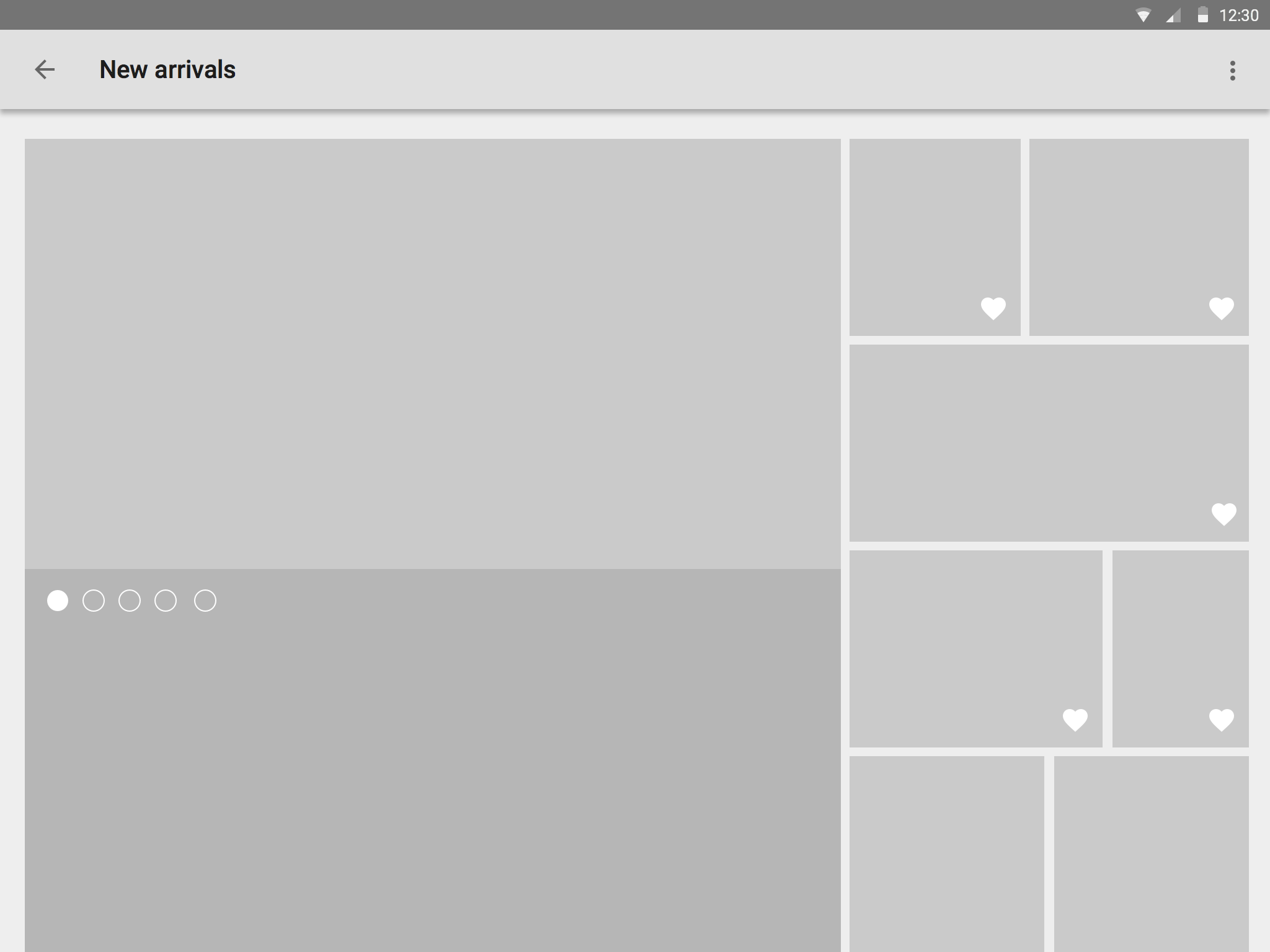 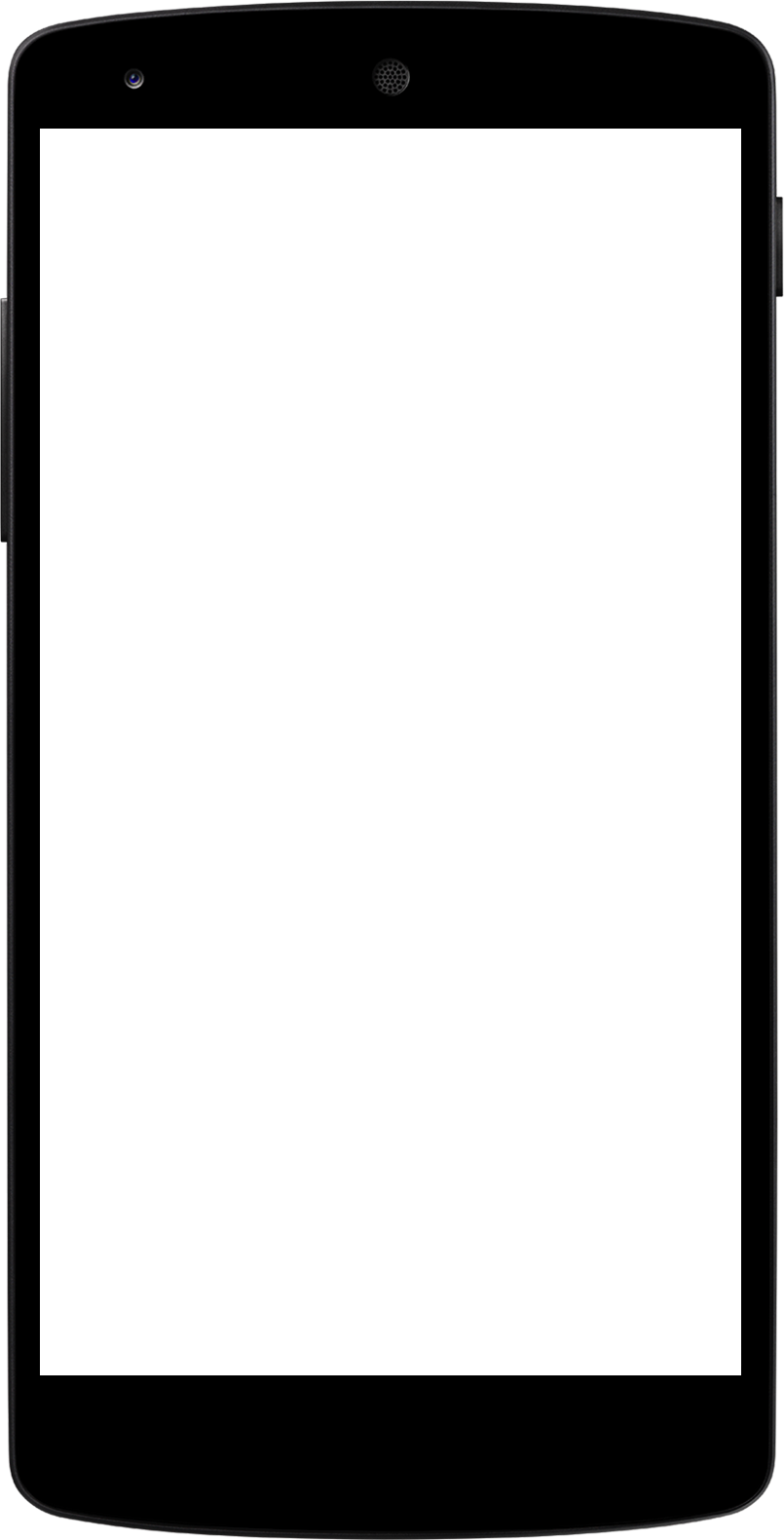 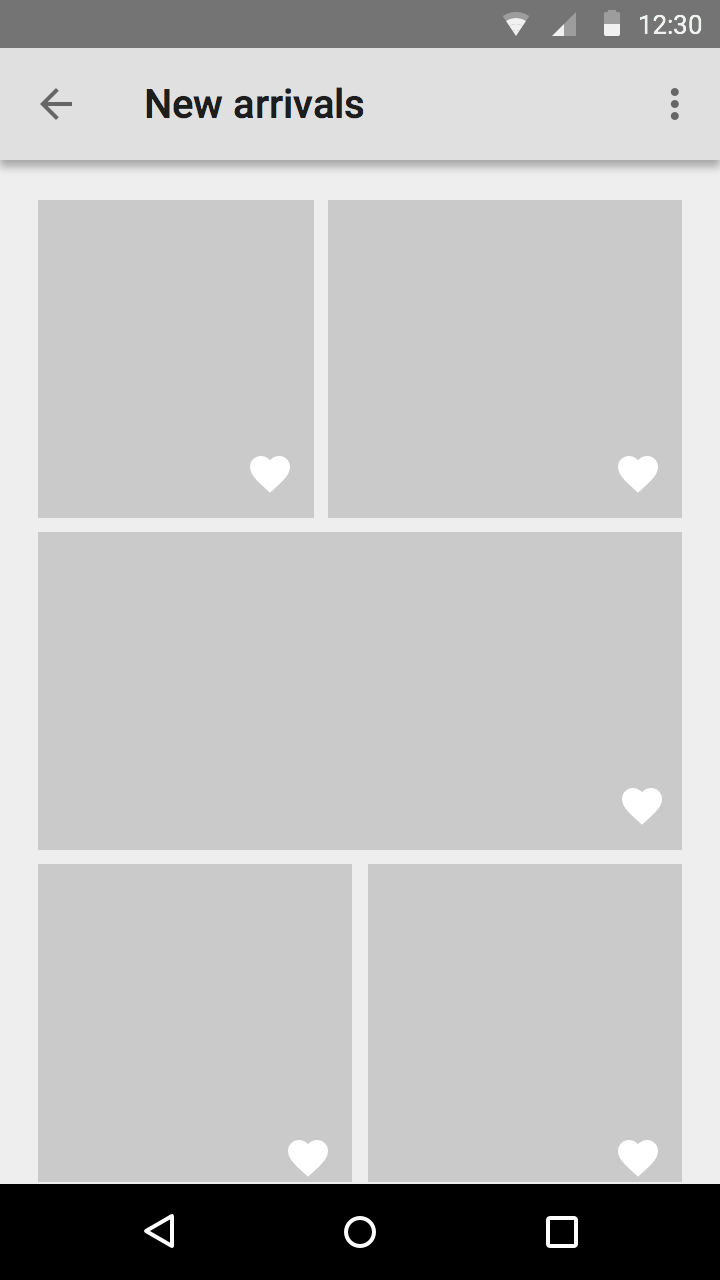 A1: Detección de alumnos con dificultades al relacionarse
A2: Información sobre las tecnologías utilizadas.
A3: Asignación de mentores
A4: Sistema de denuncia anónima
NIVEL B: MEDIDAS A INCLUIR EN EL PLAN DE CONVIVENCIA PARA EL NIVEL DE GRADO MEDIOÁSICA
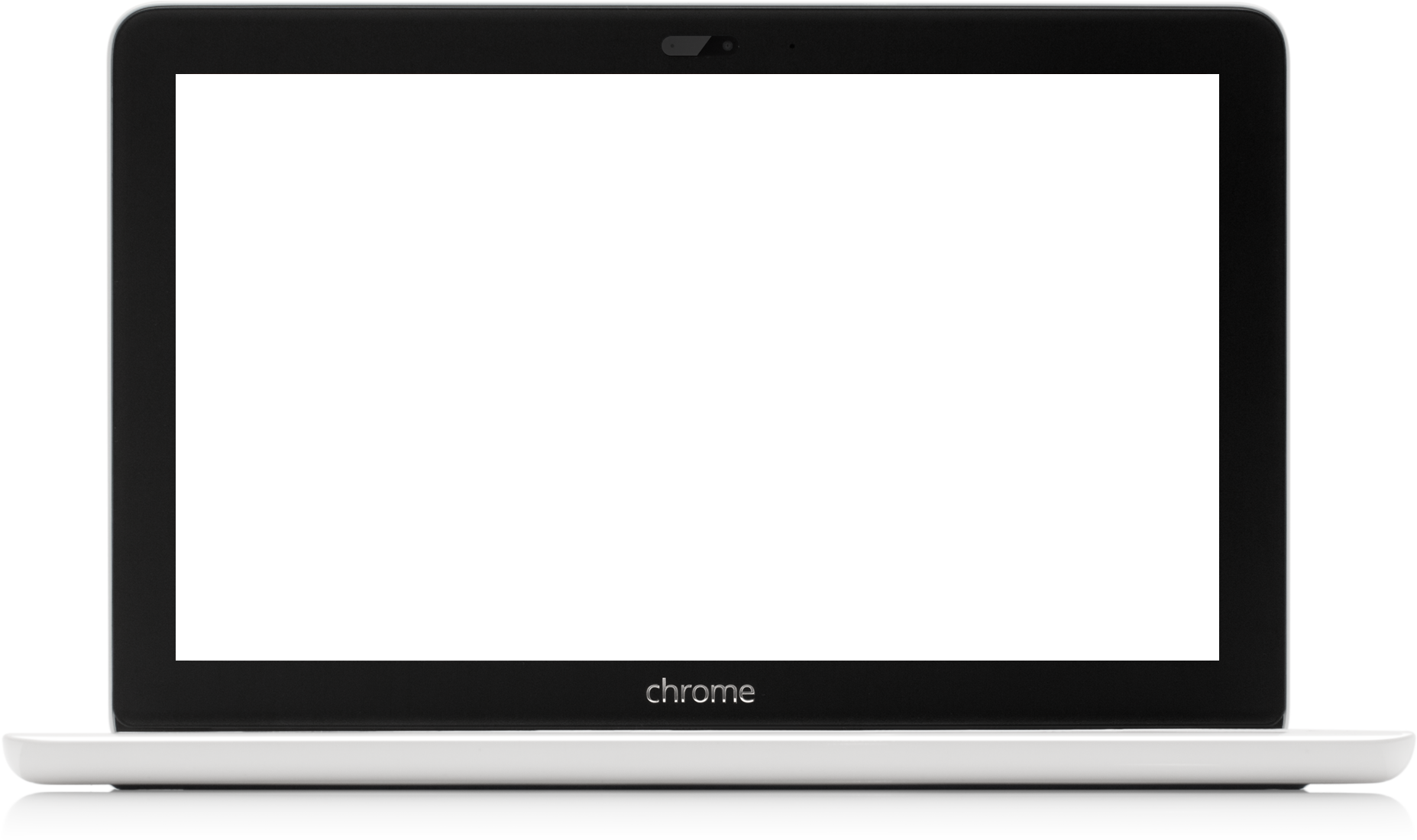 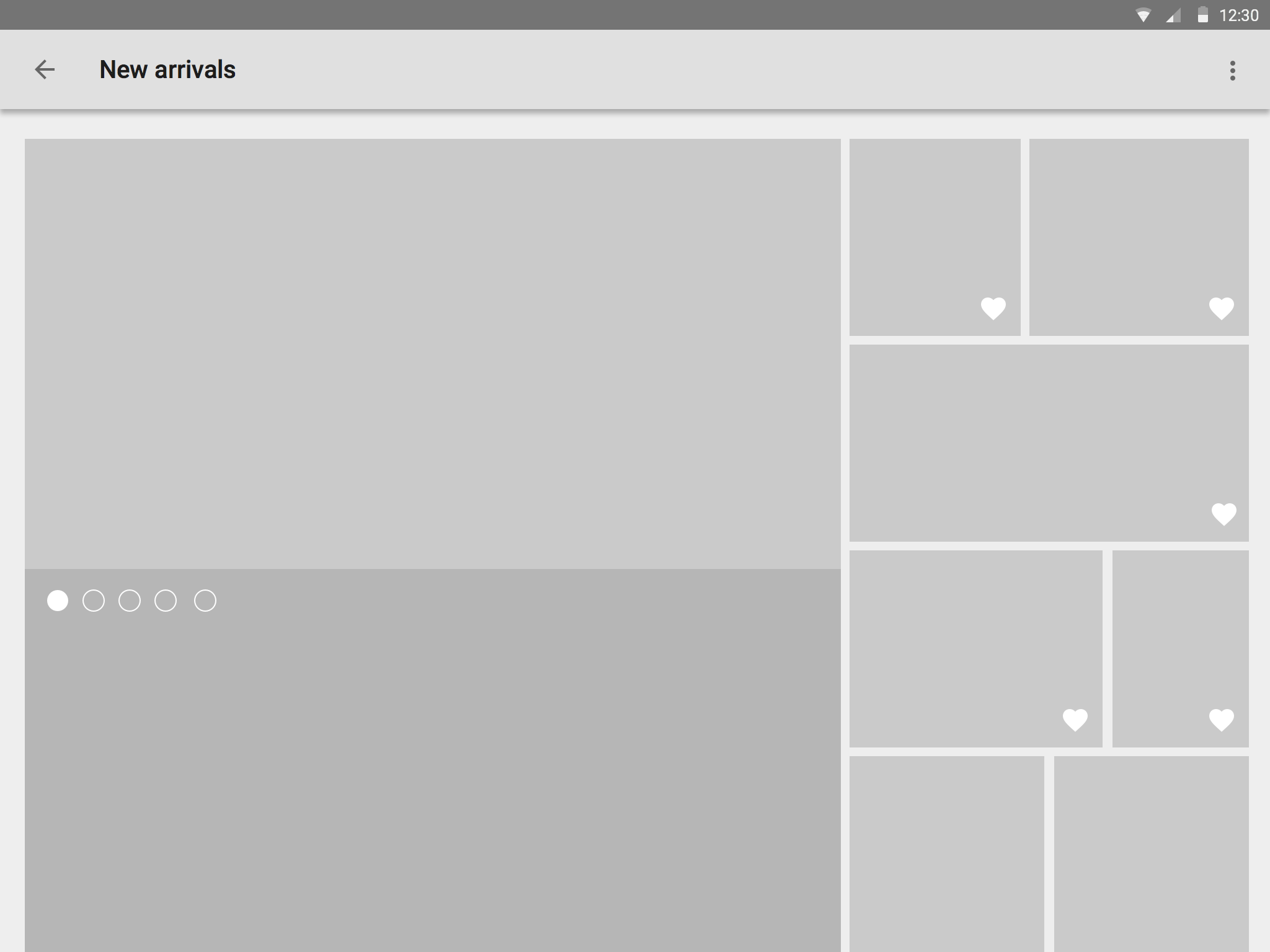 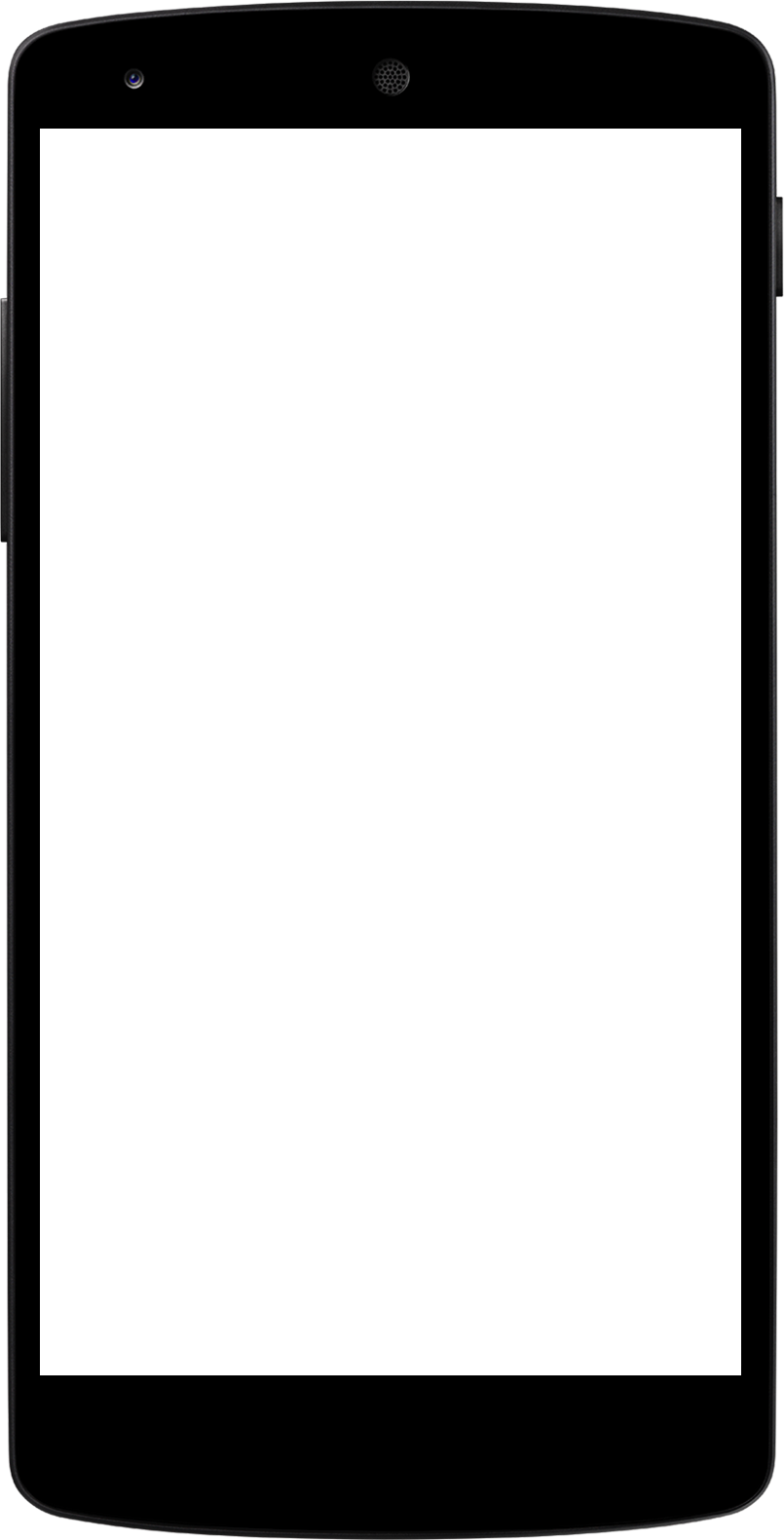 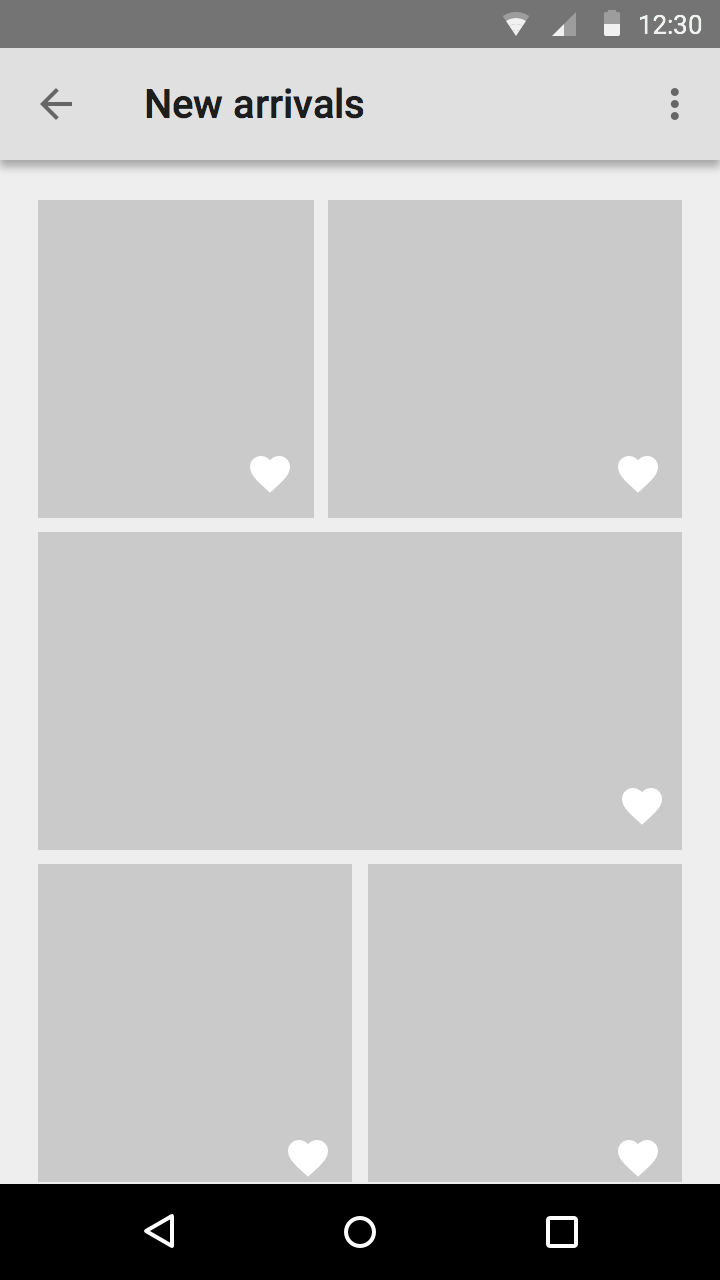 B1: Información de tipos de Ciberacoso
B2: Implicación del Programa de “Asignación de Mentores”
B3: Control del Ciberacoso
B4: Consecuencias del Ciberacoso
NIVEL C: MEDIDAS A INCLUIR EN EL PLAN DE CONVIVENCIA PARA EL NIVEL DE GRADO SUPERIORICA
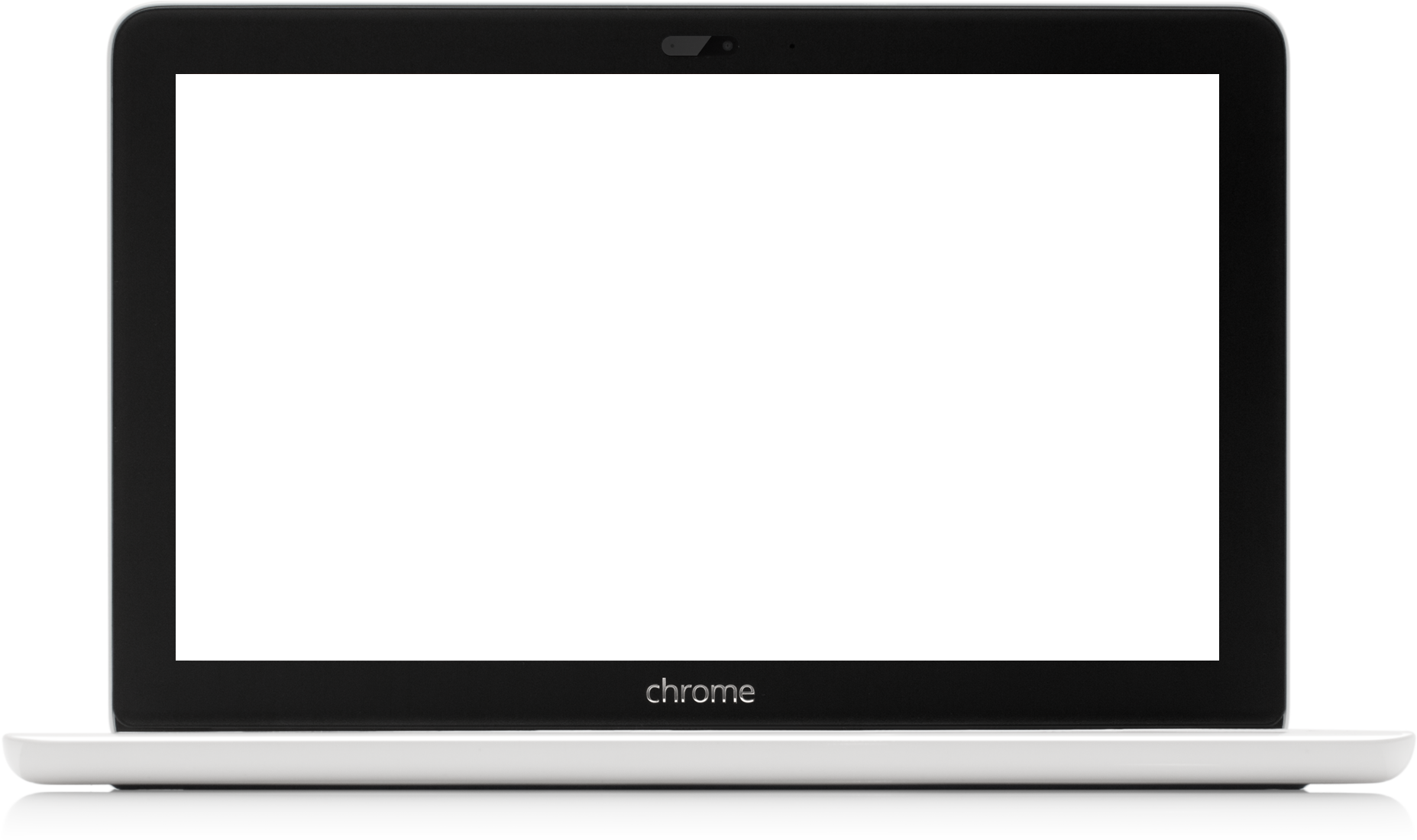 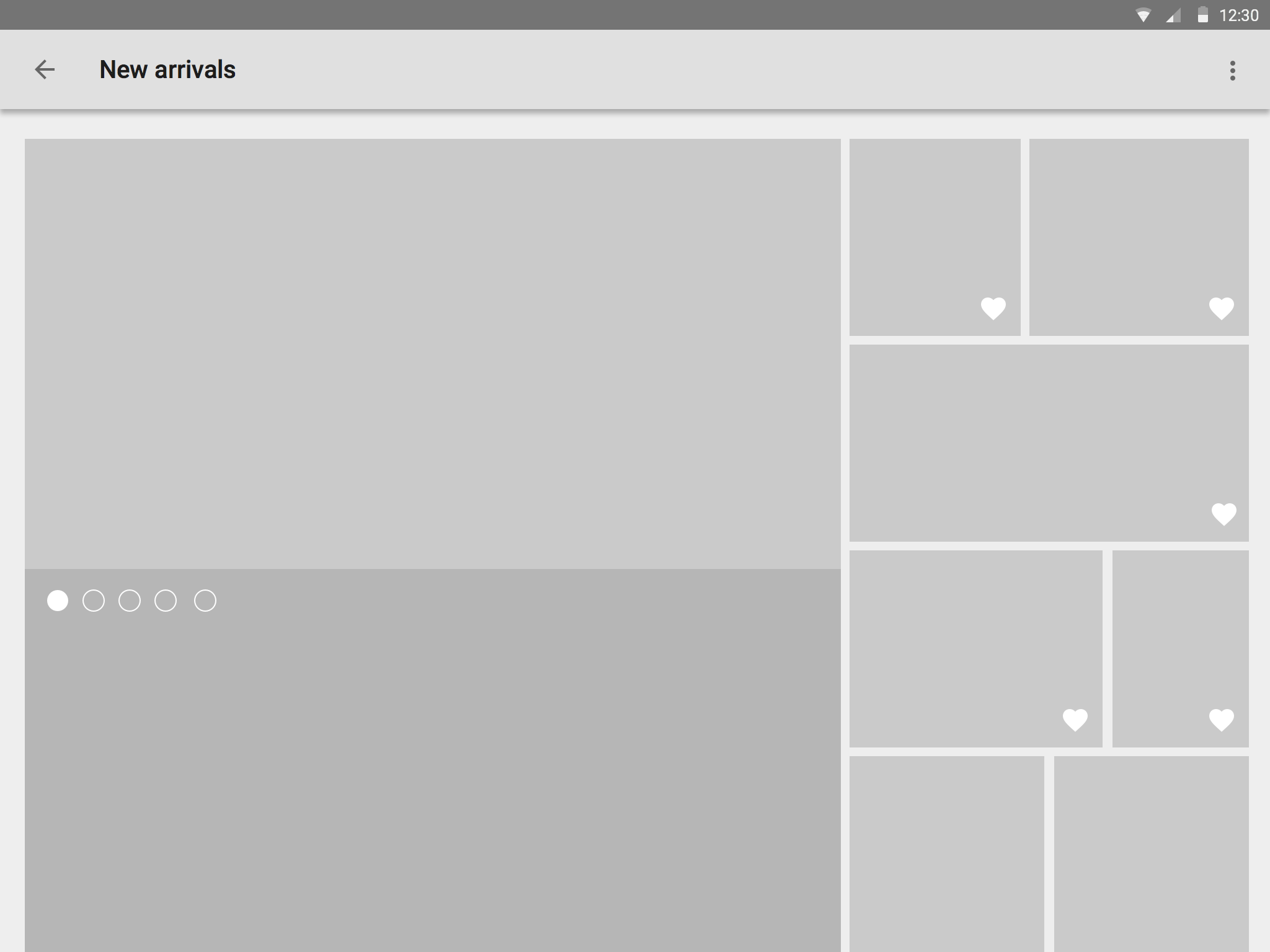 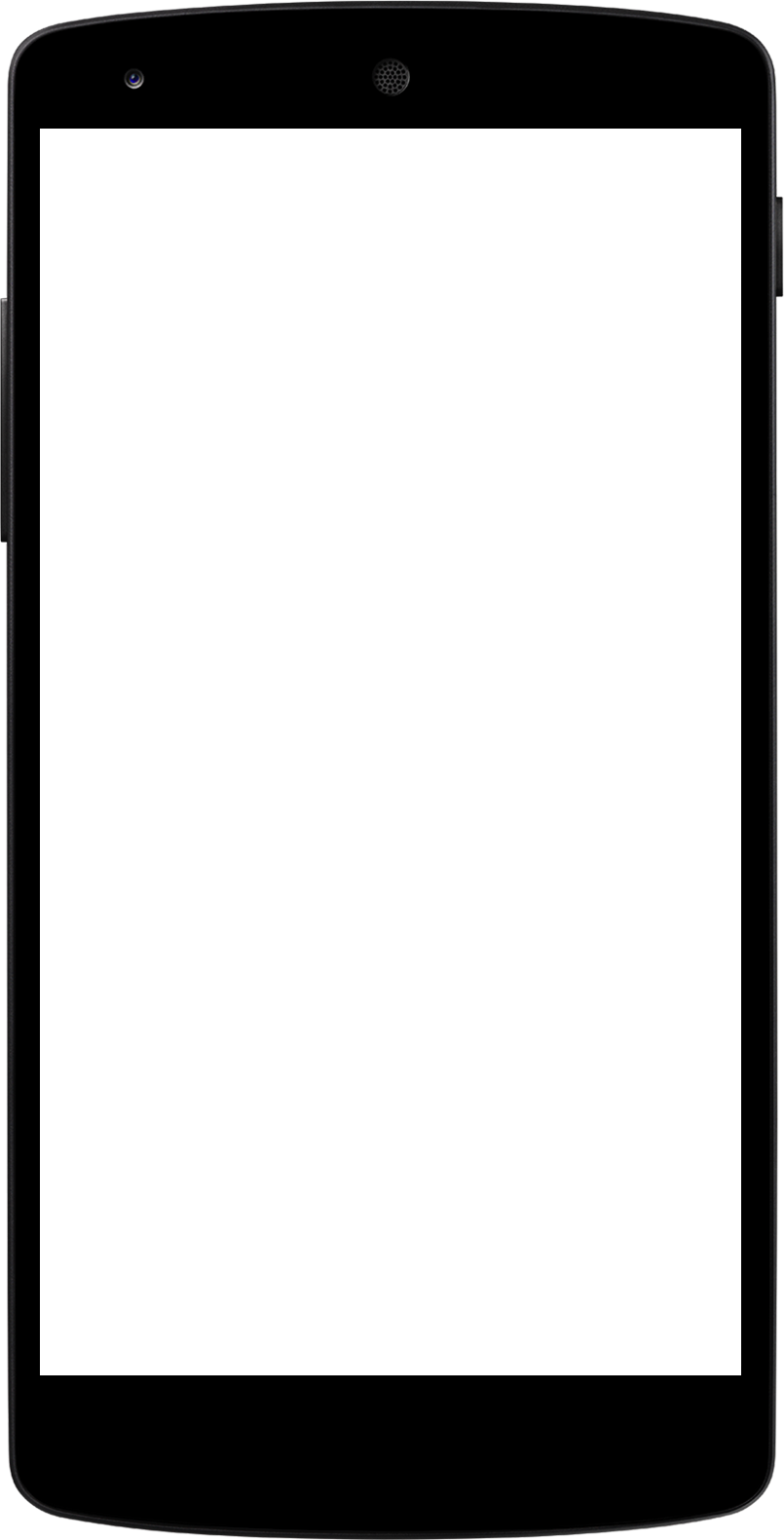 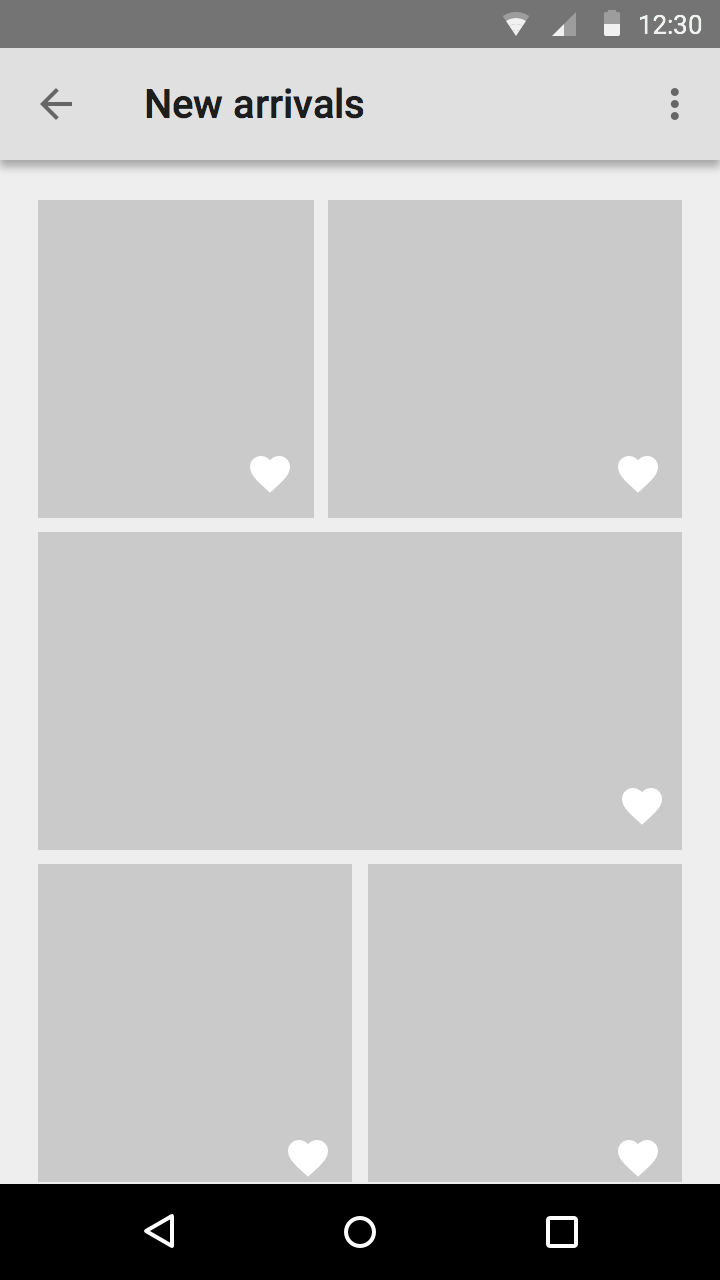 C1: Información de tipos de Ciberacoso
C2: Consecuencias del Ciberacoso
C3: Control del Ciberacoso
C4: Implicación del Programa de “Asignación de Mentores”
A1: Detección de alumnos con dificultades al relacionarse.
Se establecerá un procedimiento específico al comienzo de cada curso un proyecto, junto con el Dpto. de Orientación para detectar este tipo de alumnado.
MEDIDAS PARA EL NIVEL DE FORMACIÓN PROFESIONAL BÁSICA
A1
A2: Información sobre las tecnologías utilizadas.
Se establecerá un conjunto de tutorías durante el primer trimestre para informar a los alumnos de las tecnologías y sus problemas.
MEDIDAS PARA EL NIVEL DE FORMACIÓN PROFESIONAL BÁSICA
A2
A3: Asignación de mentores
Se informará a los alumnos de FPB la posibilidad de tener un mentor de los alumnos de Grado Medio para que sea su “mentor”. Este le apoyará en todas las dificultades con nuevas tecnologías-ciberacoso que pueda encontrarse.
MEDIDAS PARA EL NIVEL DE FORMACIÓN PROFESIONAL BÁSICA
A3
A4:Sistema de denuncia anónima
Se informará a los alumnos de FPB la posibilidad de disponer de una herramienta para que puedan denunciar anónimamente los posible casos de ciberacoso.
MEDIDAS PARA EL NIVEL DE FORMACIÓN PROFESIONAL BÁSICA
A4
B1: Información de tipos de Ciberacoso
Se establecerán tutorías de sensibilización durante el comienzo del curso
MEDIDAS PARA EL NIVEL GRADOS MEDIOS
B1
B2: Implicación del Programa de “Asignación de Mentores”
Se establecerán tutorías de implicación durante el comienzo del curso para motivar a los alumnos en este proyecto de colaboración con Formación profesional básica.
MEDIDAS PARA EL NIVEL GRADOS MEDIOS
B2
B3: Control del Ciberacoso
Se establecerán tutorías informativas de como controlar/evitar el ciberacoso
MEDIDAS PARA EL NIVEL GRADOS MEDIOS
B3
B4: Consecuencias del Ciberacoso
Se establecerán tutorías informativas de las implicaciones que produce el ciberacoso
MEDIDAS PARA EL NIVEL GRADOS MEDIOS
B4
C1: Información de tipos de Ciberacoso
Se establecerán tutorías de sensibilización durante el comienzo del curso
MEDIDAS PARA EL NIVEL GRADOS MEDIOS
C1
C2: Implicación del Programa de “Asignación de Mentores”
Se establecerán tutorías de implicación durante el comienzo del curso para motivar a los alumnos en este proyecto de colaboración con Formación profesional básica.
MEDIDAS PARA EL NIVEL GRADOS MEDIOS
C2
C3: Control del Ciberacoso
Se establecerán tutorías informativas de como controlar/evitar el ciberacoso
MEDIDAS PARA EL NIVEL GRADOS MEDIOS
C3
C4: Consecuencias del Ciberacoso
Se establecerán tutorías informativas de las implicaciones que produce el ciberacoso
MEDIDAS PARA EL NIVEL GRADOS MEDIOS
C4